ORGAN SYSTEM
Mrs.Mercy Deva Priya 
Asst.Prof.
Dept of MHN
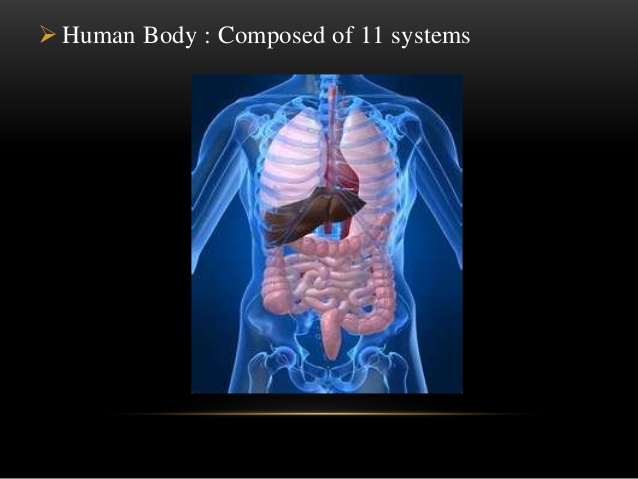 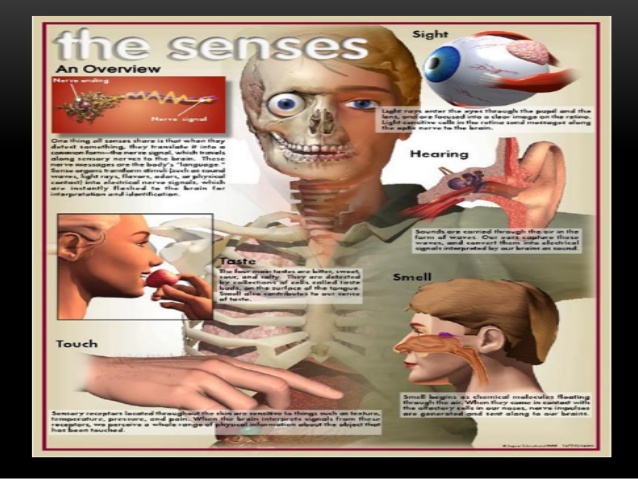 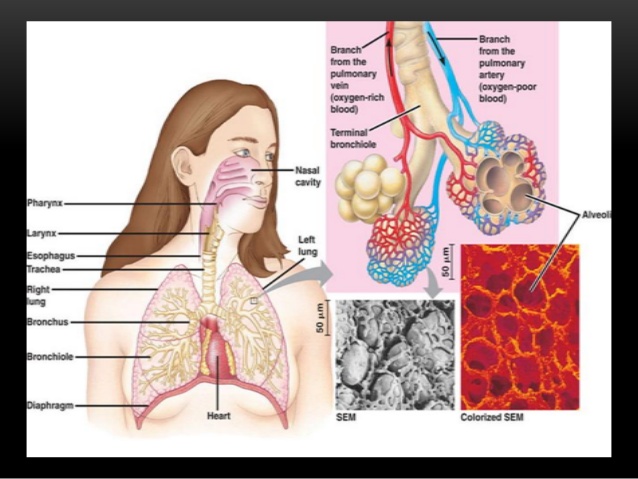 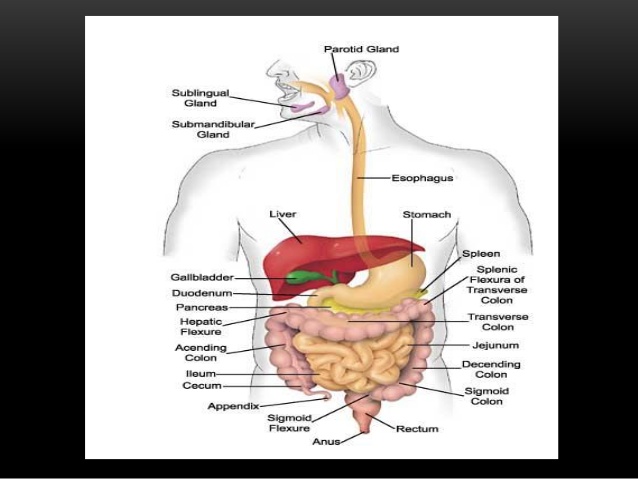 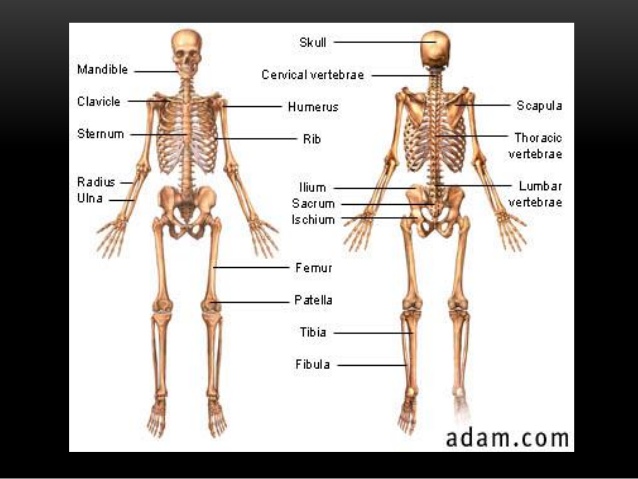 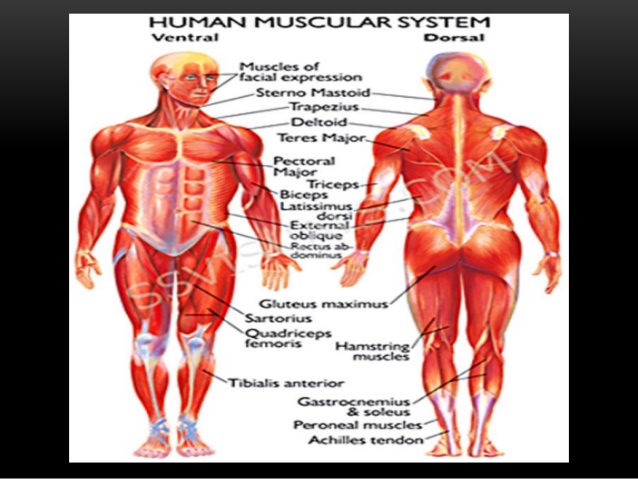 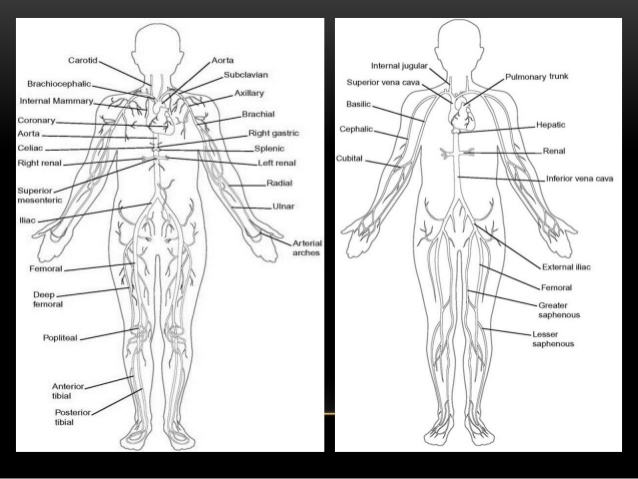 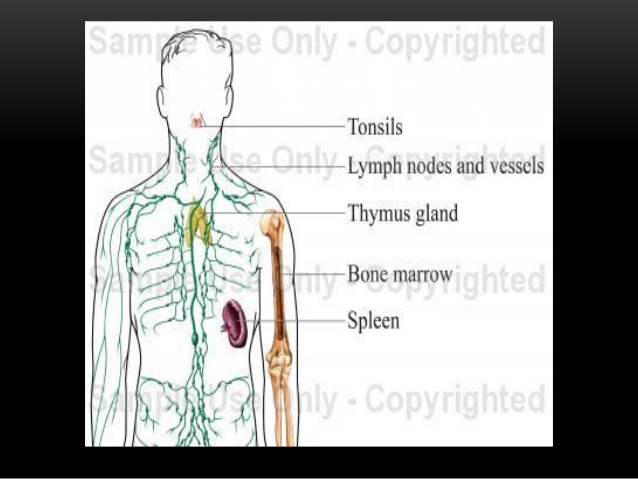 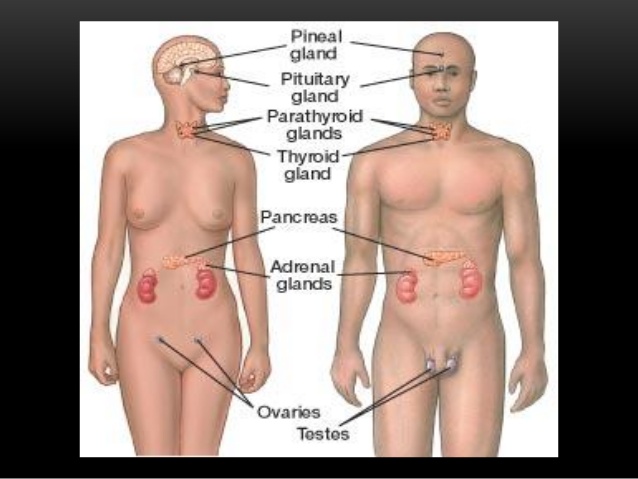 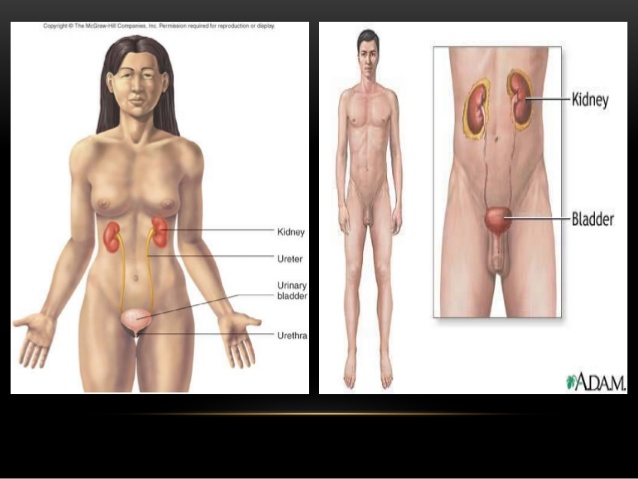 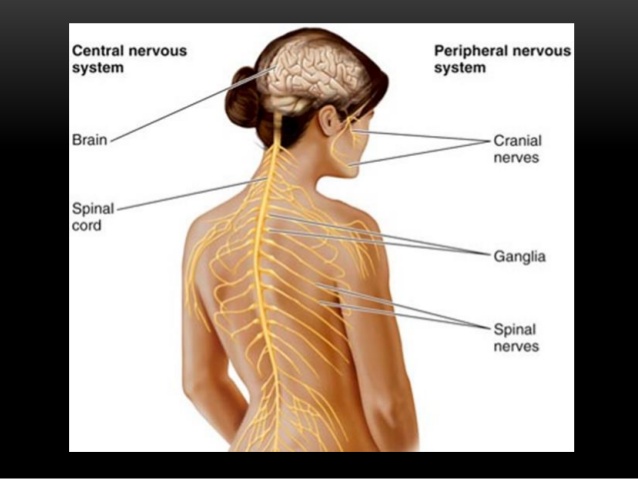